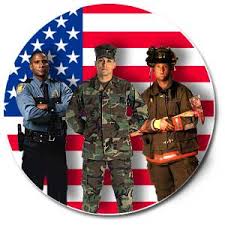 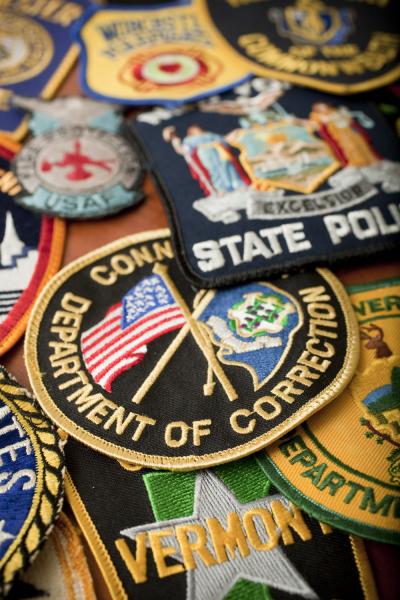 Public Safety services
Sullivan County BOCES
Course Syllabus
Sullivan County BOCES Career and Technical Education
22 St. John Street
Monticello N.Y. 12701
(845) 295-4814
Course Name: Public Safety   			   		Teacher: James Noble

    Map #                     Unit Name                       Hours___
       #1                                       Orientation                                      5 hours   
       #2                           History of Law Enforcement                         5 hours
       #3                             Police Concepts & Skills                         365 hours
       #4                                    Court Systems                                125 hours
       #5                         Corrections Concepts & Skills                    125 hours
       #6                                Security Operations                            100 hours
       #7                                    Health Issues                                    80 hours
       #8                     Defensive Tactics/ Physical Fitness                  80 hours
       #9                                Career Preparation                                15 hours
                                                                                                   -------------
                                                                                                      900 hours
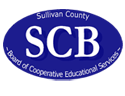 Police Concepts & Skills
 
                 Patrol Operations- (220 hours)      Investigations- (145 hours)
                  1. Station Operations                      12. Crime Scene Basics    
                  2. Communications                         13. Photography
                  3. Ethics                                          14. Crime Scene Sketch
                  4. Report Writing                             15. Evidence Collection
                  5. DWI                                             16. Interview/Interrogation
                  6. Accident Investigation                  17. Fingerprinting
                  7. Domestic Violence                        18. Physical Evidence/DNA
                  8. Narcotics                                      19. Labs-Bone/Blood Splatter
                  9. Penal Law, CPL, VTL
                10-.Culpable mentality
                11. Social media/Cyber Crimes
Court Systems- (125 hours)
Structure
Responsibilities
Personnel
Demeanor
Corrections Concepts and Skills- (125 hours)
Structure (Jails v. Prisons)
Personnel (Prison Life)
Juvenile Justice
Gangs 
Intelligence
Probation/ Parole
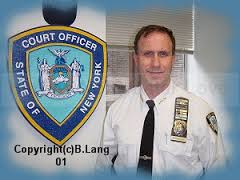 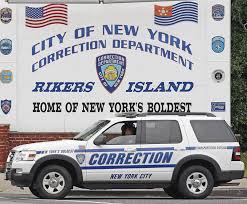 Security Operations- (100 hrs)
Private Security (certification)
Domestic Security
International Security     
Health Issues- (80 hrs)
Nutrition
Wellness
CPR/First Aid
Defensive Tactics/ Phys. Ed- (80 hrs)
Ground Survival
Personal weapons
Tactical baton
Fitness Training Programs
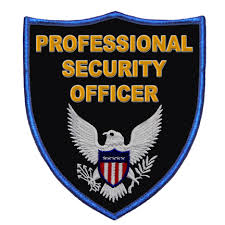 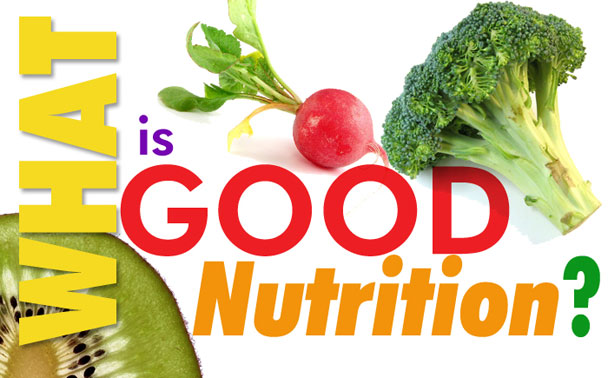 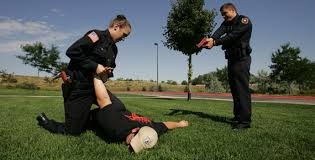 Some guest speakers that shared career opportunities and experiences at SC BOCES
Sgt. Dennis Barnett- Montgomery PD- SWAT Team, Accident Reconstructionist, Breathalyzer  Operator/ Former Secret Service Agent.
Mat Nolan- FDNY- firefighter/ EMT
Sgt. Roxanne Lopez- Spring Valley PD & United States Marshalls Task Force (Manhunters - Spike TV.)
C.O. Aaron Concepcion and Jodi Michel- Rockland County Sheriff’s Office/ Rockland County Intelligence Officer. Gang Specialist.
Ret. Sr. Investigator Terry Mullen- NYSP - Crime Scene and Accident Reconstruction. Currently Sullivan County District Attorney’s Office Investigator. 
SA James Hughes- F.B.I (Former NYPD) Assigned to Miami Office Bank Robbery Division.
Chris Waters- Senior ADA Rockland County DA’s Office- Mock grand Jury
Det. Ted Hughes- Spring Valley PD- Human Trafficking
Trooper Jason Cole- Canine handler
Lt Paul Pratti- Emergency response Team
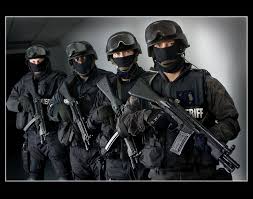 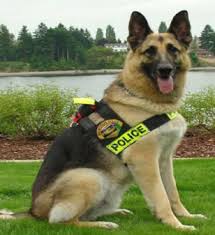 Field trips to WTC Museum, Orange County Police Academy.

Tours of Public Safety Complex, Jails, 911 center, Fire Safety Centers, County Court House

Demonstrations by SWAT and Canine
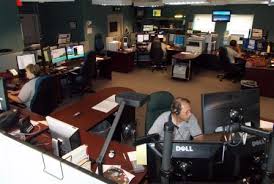 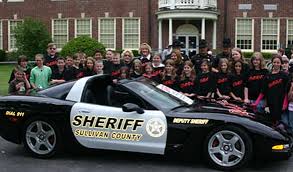 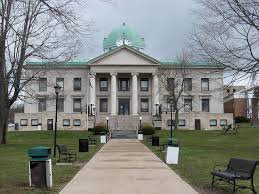 Programs Benefits
Post-Secondary Articulations:
Sullivan County Community College
Herkimer County Community College
Columbia-Greene County Community College
Bryant & Stratton College
Mohawk Valley Community College
Monroe College

Industry Certifications:
8/16 Hour Security Guard Certification
American Heart Association CPR/AED
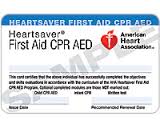 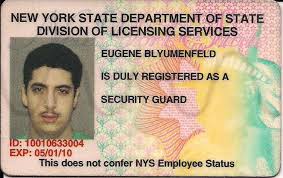 Career Opportunities:  Additional post-secondary education is required for the majority of these careers:		
	
Security/Patrol/Courts/Corrections
Investigations
Military Police
Forensics-Crime Scene Technician
Emergency Dispatcher
Loss prevention
EMS/Fire
Intelligence Analyst
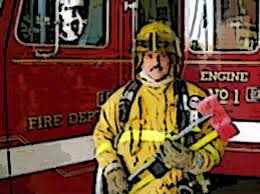 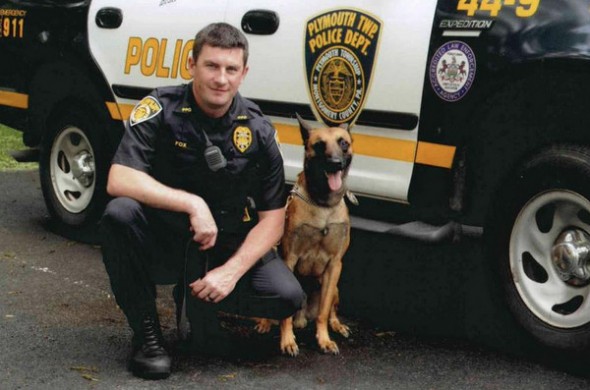 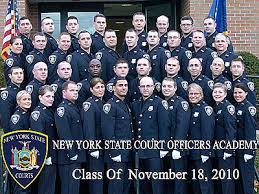 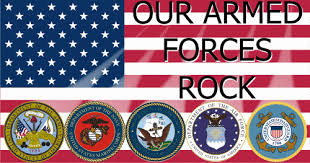 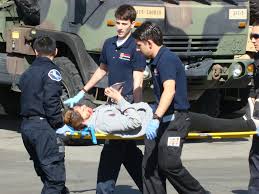 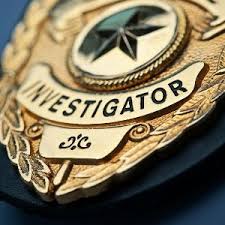